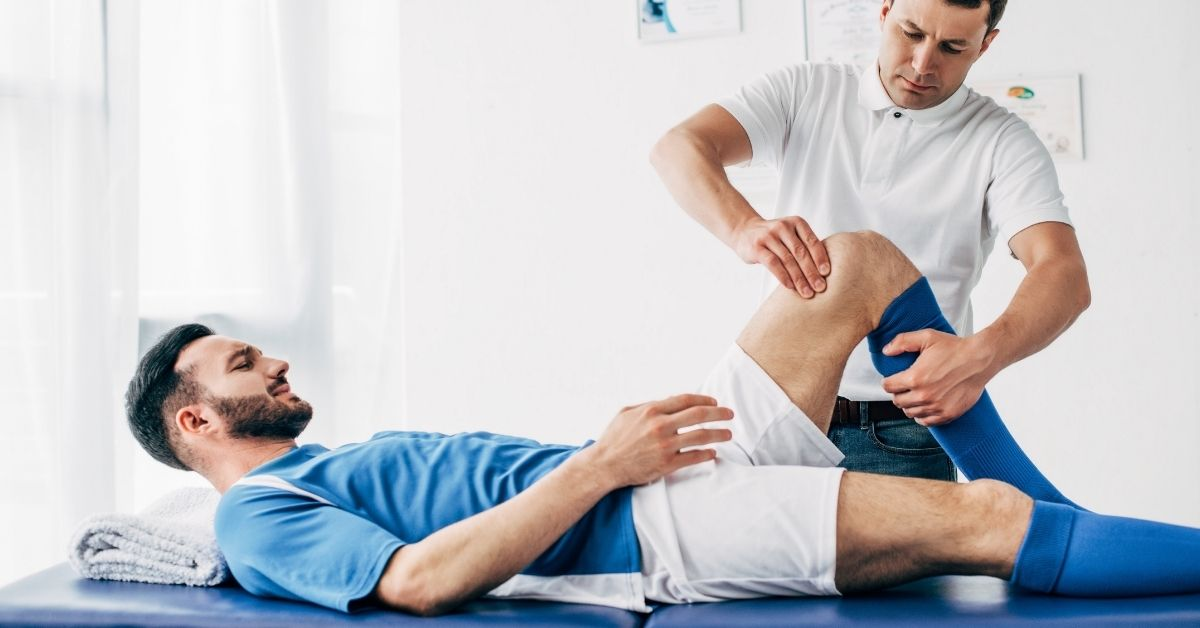 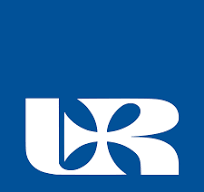 Physiotherapy in Sports: Optimizing Performance and Preventing Injuries
Author: Aleksandra Cholewa
Fizjoterapia JMN IIIR, 2023/24
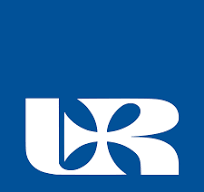 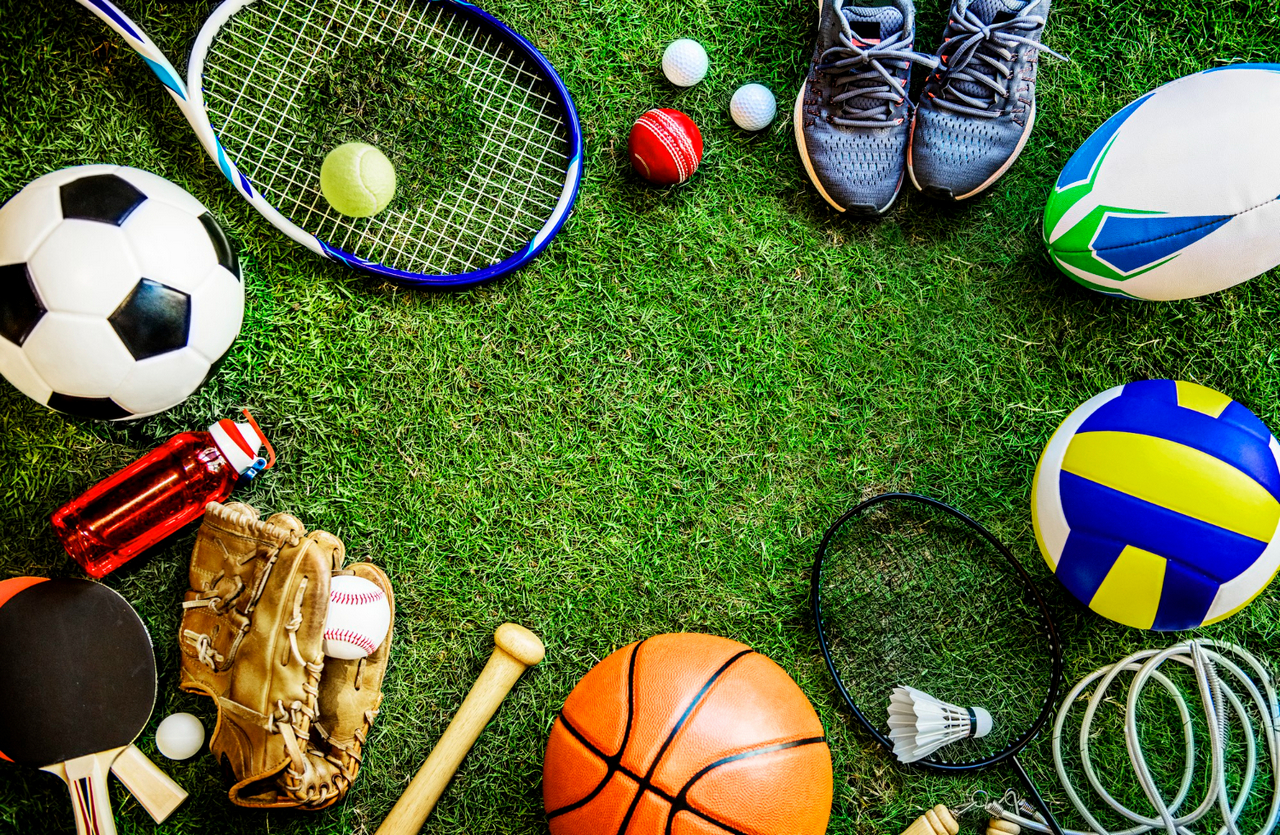 Introduction
The role of physiotherapy in sports: Physiotherapy plays a crucial role in maintaining the health of athletes, enhancing their performance, and preventing injuries.
Presentation goal: To highlight the impact of physiotherapy on athletes and understand why it is a key component of healthcare in sports.
https://dbam-o-siebie.pl/sprzet-sportowy-i-gadzety-10-pomyslow-na-prezenty
1/3/2024
2
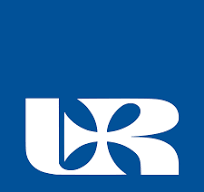 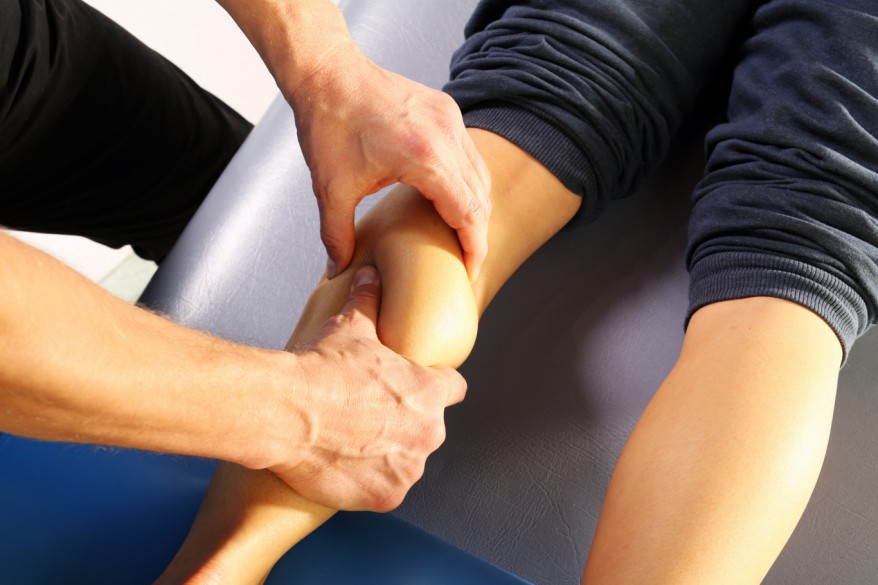 Definition of Physiotherapy
Application of physiotherapeutic techniques for treatment and prevention of injuries: Physiotherapy encompasses a range of methods, such as massage, corrective exercises, and manual therapy, aiming to restore body function and prevent injuries. Improving mobility, strength, and body function: Physiotherapists work on increasing joint mobility, improving muscle strength, and restoring full body function.
https://www.google.pl/url?sa=i&url=https%3A%2F%2Fwww.drlokiec.pl%2Fblog%2Fdlaczego-warto-pojsc-do-fizjoterapeuty-nawet-gdy-nic-nie-boli%2F&psig=AOvVaw0rV24vzhKMGfQYq3xBB0EA&ust=1702365586846000&source=images&cd=vfe&opi=89978449&ved=0CBMQjhxqFwoTCJCmiJbshoMDFQAAAAAdAAAAABAN
1/3/2024
3
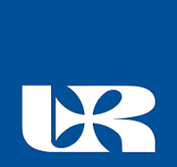 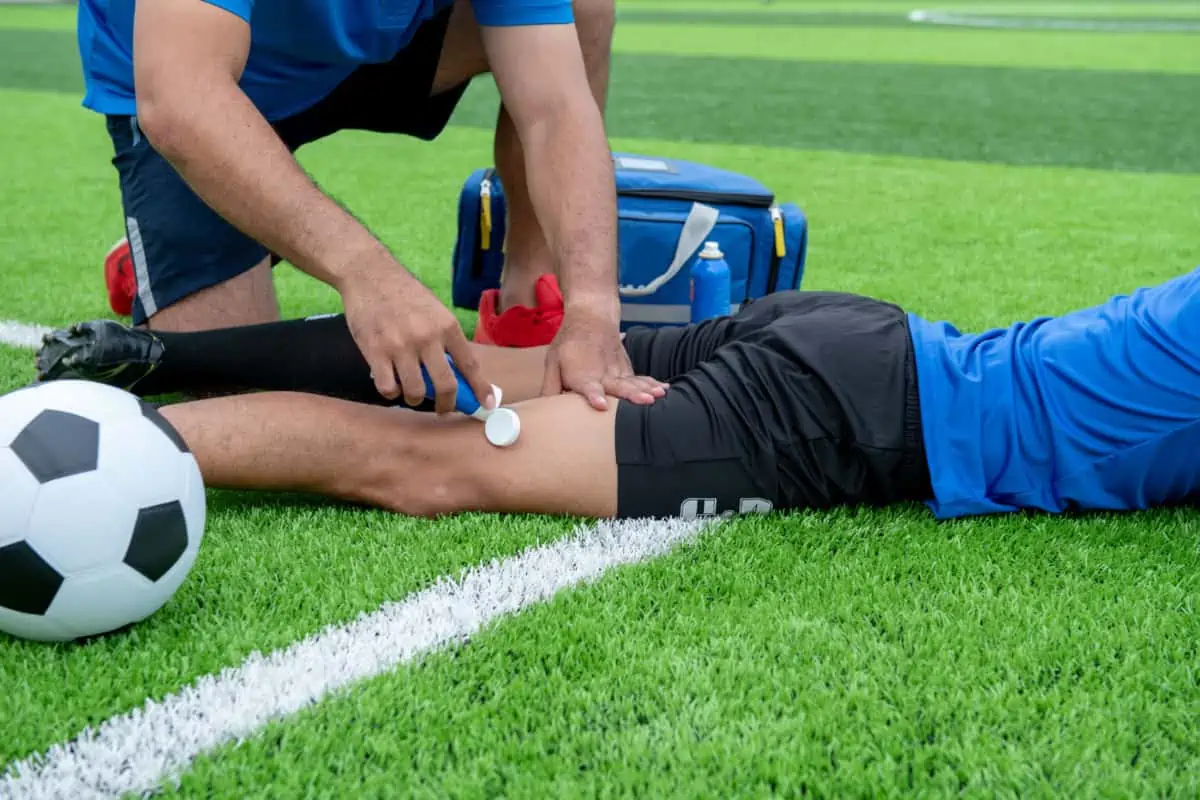 Why Physiotherapy in Sports?
Optimizing sports performance: Through individualized treatment plans, athletes can improve their performance by increasing strength, flexibility, and precision of movements. Faster recovery after injuries: Physiotherapy shortens the recovery time, enabling athletes to return to training and competition more quickly and safely. Preventing overloads and injuries: Regular physiotherapy sessions help identify injury-prone areas, allowing for the implementation of preventive programs.
https://drtroja.pl/fizjoterapia-sportowa/
1/3/2024
4
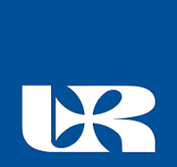 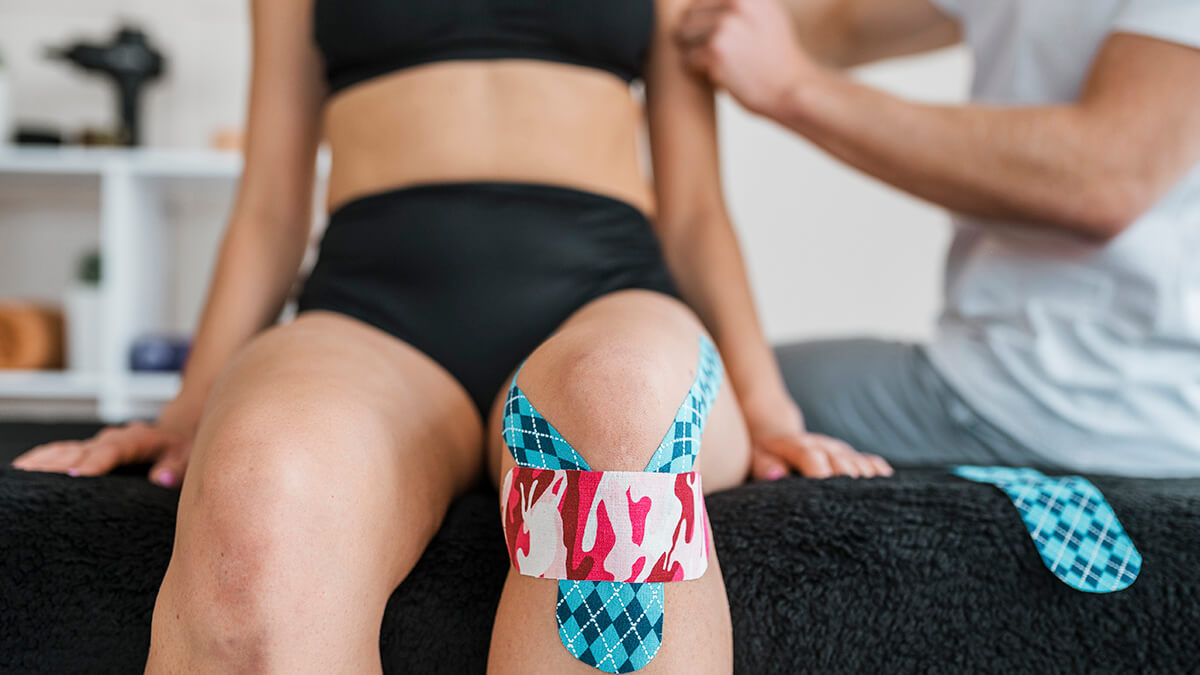 Role of the Physiotherapist
Biomechanical assessment: Physiotherapists conduct thorough biomechanical assessments, identifying areas requiring therapeutic intervention.
 Individualized treatment plan: Based on the assessment, personalized treatment programs are created, taking into account the specific needs and goals of athletes.
Rehabilitation after injury: Physiotherapists lead comprehensive post-injury rehabilitation, addressing both treatment and prevention of recurrences.
https://oxygenrehabilitacja.pl/kinesiotaping/
1/3/2024
5
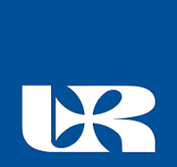 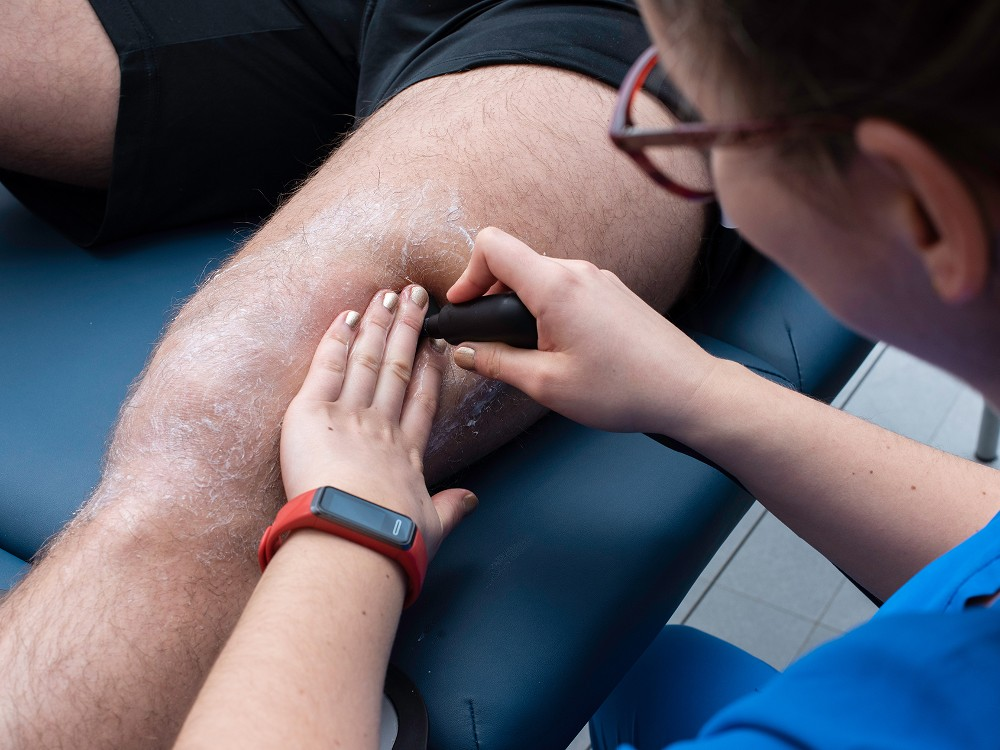 Physiotherapeutic Techniques
Therapeutic massage: Stimulating blood circulation, loosening tense muscles.
Corrective exercises: Strengthening and correcting biomechanical movement irregularities.
Manual therapy: Joint and soft tissue manipulations to restore proper function.
Electrotherapy: Using electrical currents to alleviate pain and accelerate healing processes.
https://cff-fizjoterapia.pl/fizjoterapia-sportowa/
1/3/2024
6
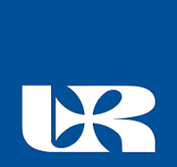 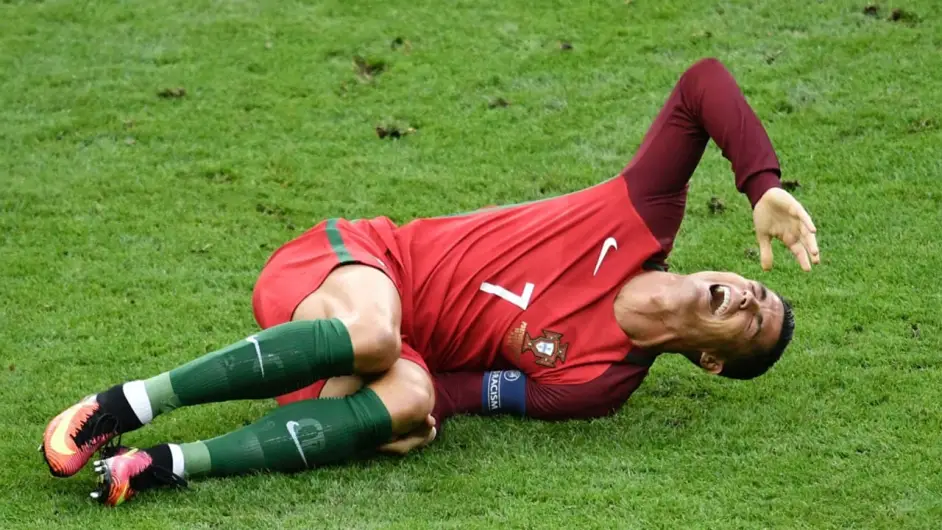 Injury Prevention
Training programs for injury prevention: Physiotherapists collaborate with coaches to develop training programs that address preventive aspects and strengthen weak areas.
Educating athletes on proper training technique: Physiotherapists play an educational role, teaching athletes optimal training techniques to minimize the risk of injuries.
https://www.news.com.au/sport/football/euro-2016-final-france-vs-portugal/news-story/ffee88962166bad264ae0de40fe6b46f
1/3/2024
7
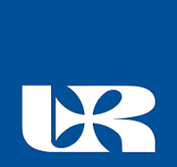 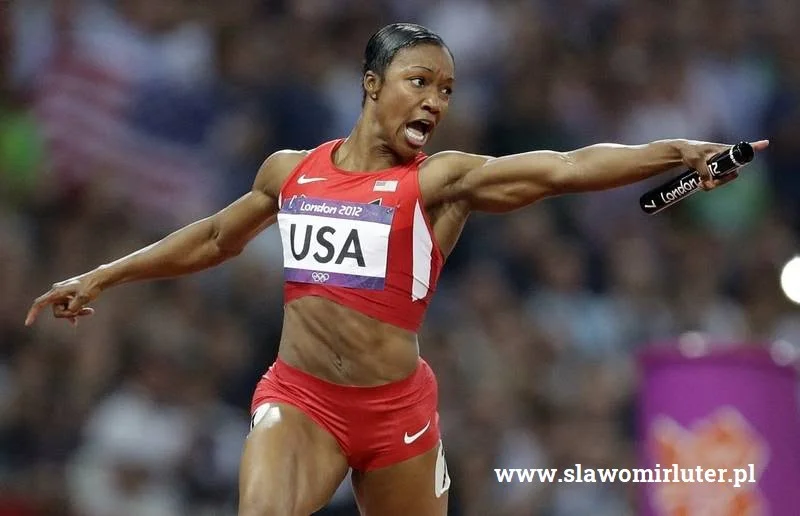 Physiotherapy and Sports Achievements
Accelerating the recovery process: Effective physiotherapy expedites regenerative processes, allowing for a faster return to intense training and competition.
Increasing physical performance: By improving muscle and joint function, athletes experience an increase in physical performance. 
Enhancing muscle and joint function: Physiotherapy focuses on restoring full muscle and joint function, influencing the precision and effectiveness of athletes' movements.
https://www.sandiegouniontribune.com/sdut-jeter-helps-us-break-world-record-at-olympics-2012aug10-story.html
1/3/2024
8
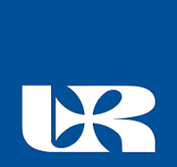 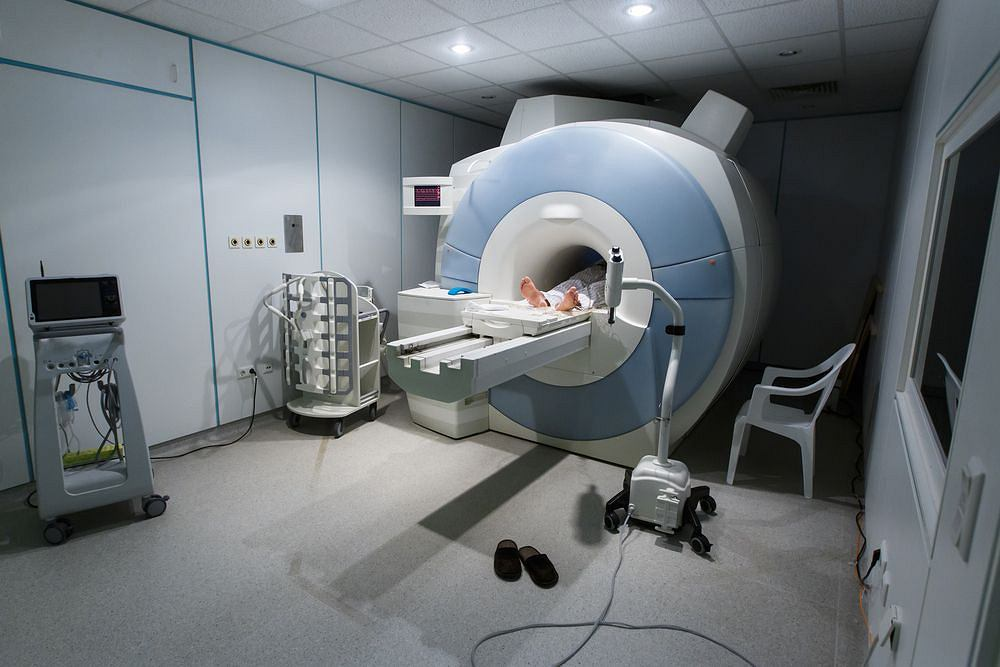 Innovations in Physiotherapy
Advanced technologies in diagnostics: Utilizing modern technologies, such as magnetic resonance imaging (MRI), for accurate diagnosis.
Modern therapeutic methods: Introducing innovative approaches, such as laser therapy or shockwave therapy.
https://www.medonet.pl/zdrowie,rezonans-magnetyczny---zalety--ograniczenia--wskazania--przygotowanie,artykul,1734292.html
1/3/2024
9
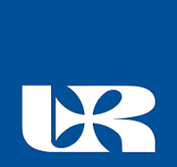 Physiotherapy and Athlete's Psychology
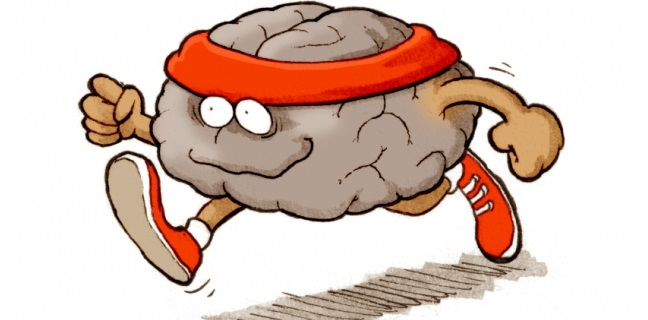 Impact of physiotherapy on the athlete's psychology: Improving mental well-being by minimizing pain, increasing self-confidence, and motivation for training.
Boosting self-confidence: Physiotherapy not only heals the body but also supports psychological aspects, increasing athletes' confidence and positive attitudes.
https://psychologiasportu.pl/sport-coaching-postanowienia-noworoczne/
12/11/2023
10
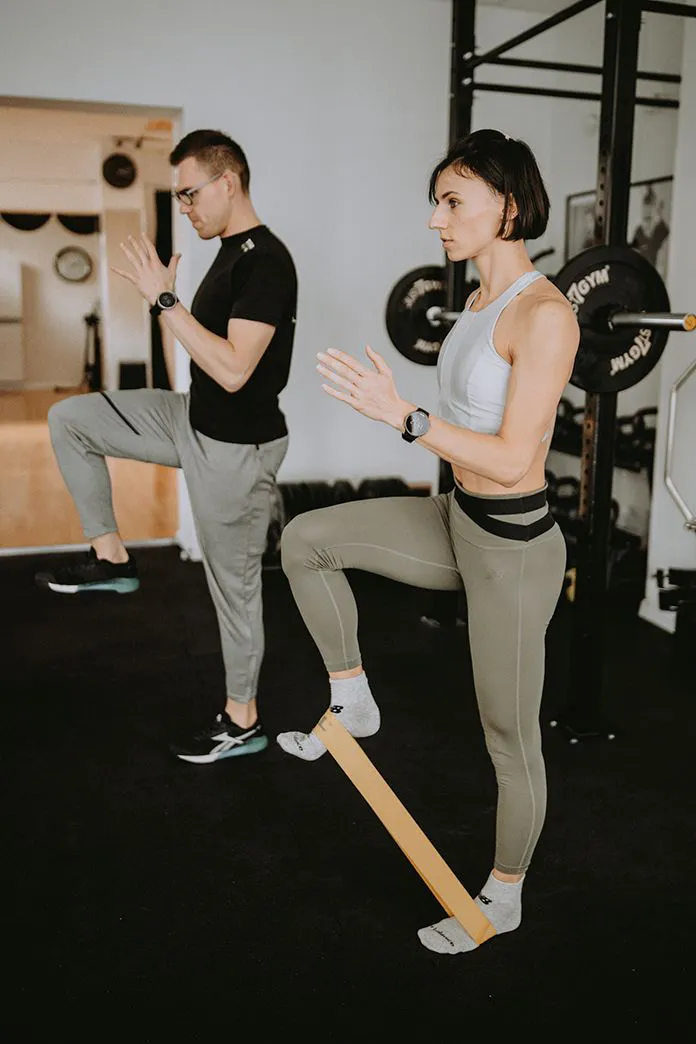 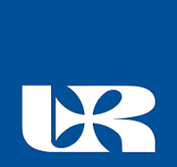 Summary
Benefits of physiotherapy in sports: Optimizing performance, faster recovery from injuries, injury prevention.
Collaboration between physiotherapist, coach, and athlete: Key role of communication and collaboration in providing comprehensive healthcare for athletes.
Encouragement to use physiotherapy for optimizing performance and preventing injuries: Emphasizing the importance of regular physiotherapy sessions for athletes' health and achievements.
1/3/2024
https://fizjo4life.pl/rehabilitacja/rehabilitacja-sportowa-warszawa
11
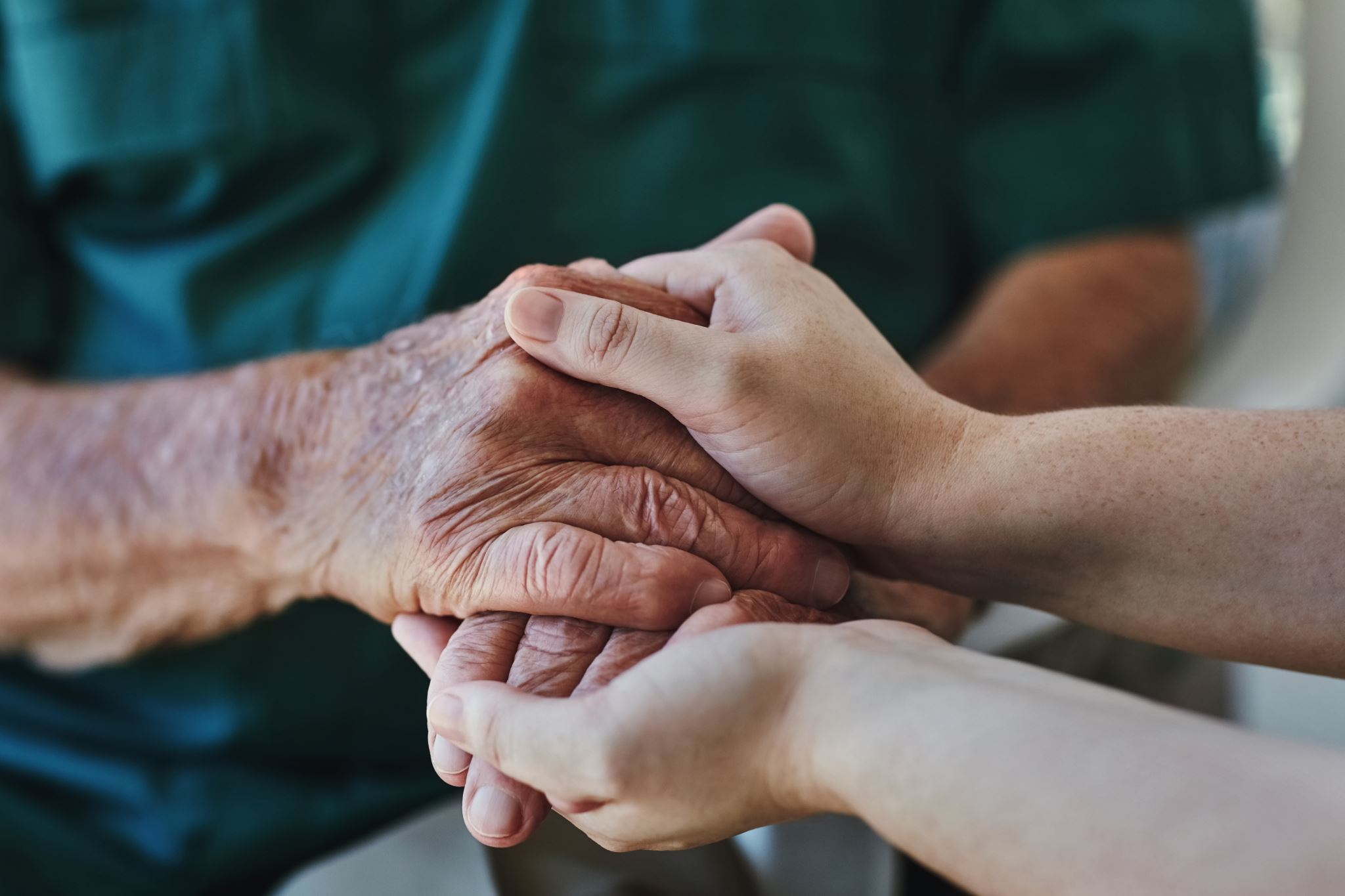 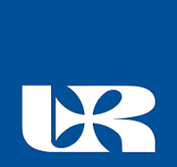 Dictionary
enhancing- zwiększenie
approach- podejście
injury- uraz
comprehensive- wszechstronny
increasing- zwiększenie
preventing overloads- zapobieganie przeciążeniom
circulation- cyrkulacja



https://www.freepik.com/premium-photo/support-senior-man-woman-holding-hands-with-care-love-empathy-while-together-closeup-hand-elderly-male-person-hope-trust-kindness-help-with-life-insurance-health_44643391.htm
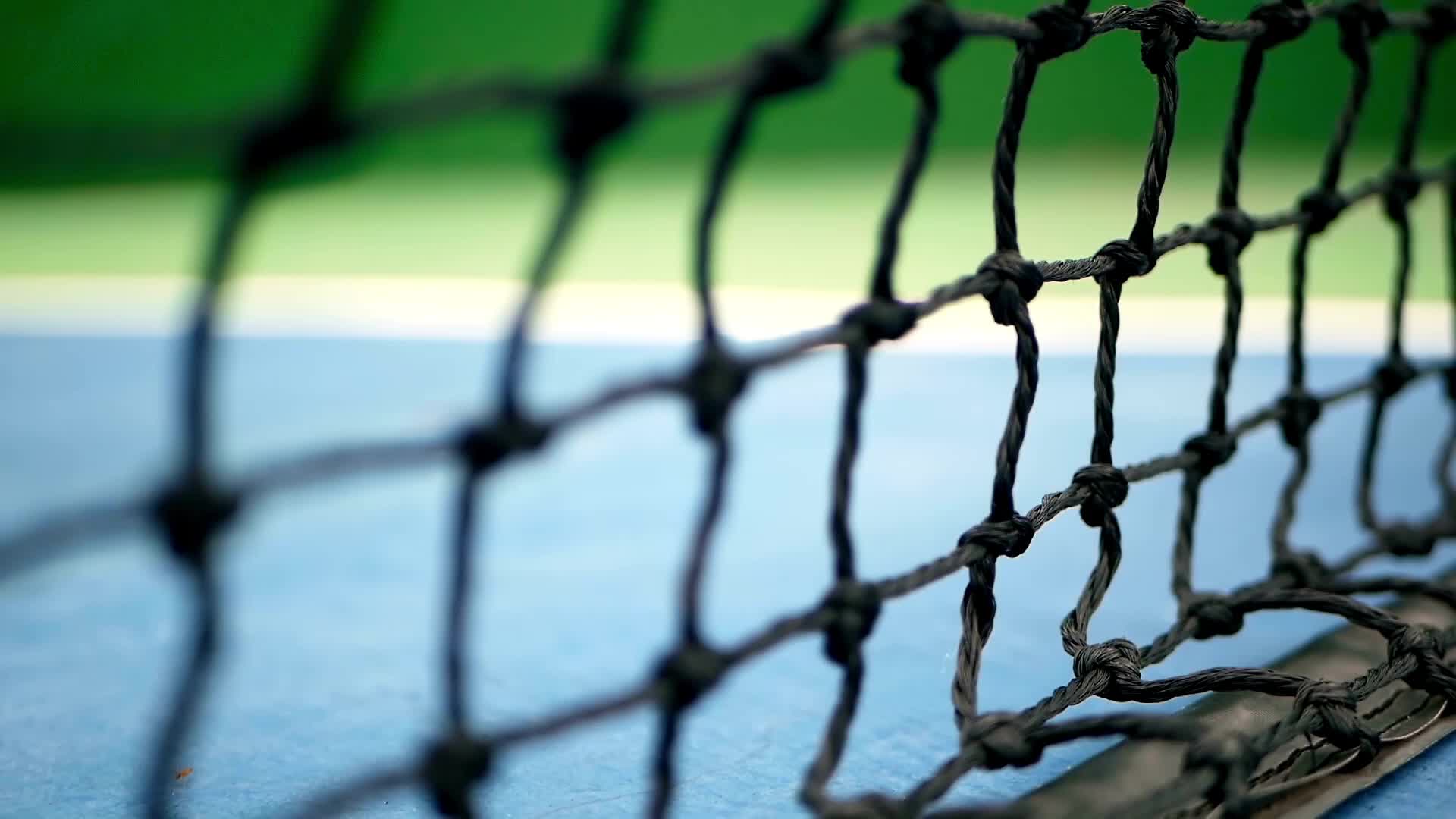 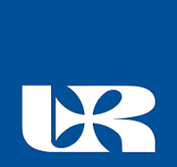 Bibliography
Hrysomallis, C. (2007). Injury incidence, risk factors, and prevention in Australian rules football. Sports Medicine, 37(6), 497-503.
Prentice, W. E. (2011). Rehabilitation Techniques in Sports Medicine. McGraw-Hill Education.
Shamus, E., Shamus, J., & Shamus, K. (2015). Sports Injury Prevention and Rehabilitation. John Wiley & Sons.
Kisner, C., & Colby, L. A. (2017). Therapeutic Exercise: Foundations and Techniques. F.A. Davis Company.
Magee, D. J. (2014). Orthopedic Physical Assessment. Elsevier Health Sciences.
Cross, T. M., Gibbs, N., Houang, M. T., & Cameron, M. (2004). Acute quadriceps muscle strains: magnetic resonance imaging features and prognosis. The American Journal of Sports Medicine, 32(3), 710-719.
Kibler, W. B., Press, J., & Sciascia, A. (2006). The role of core stability in athletic function. Sports Medicine, 36(3), 189-198.
Błażej Ciesielczyk, Katarzyna Grabowska, Fizjoterapia w sporcie na przykładzie zawodników uprawiających triatlon, ze szczególnym uwzględnieniem roli masażu.
1/3/2024
https://www.tennis-effizienz-hoch3.ch/
13
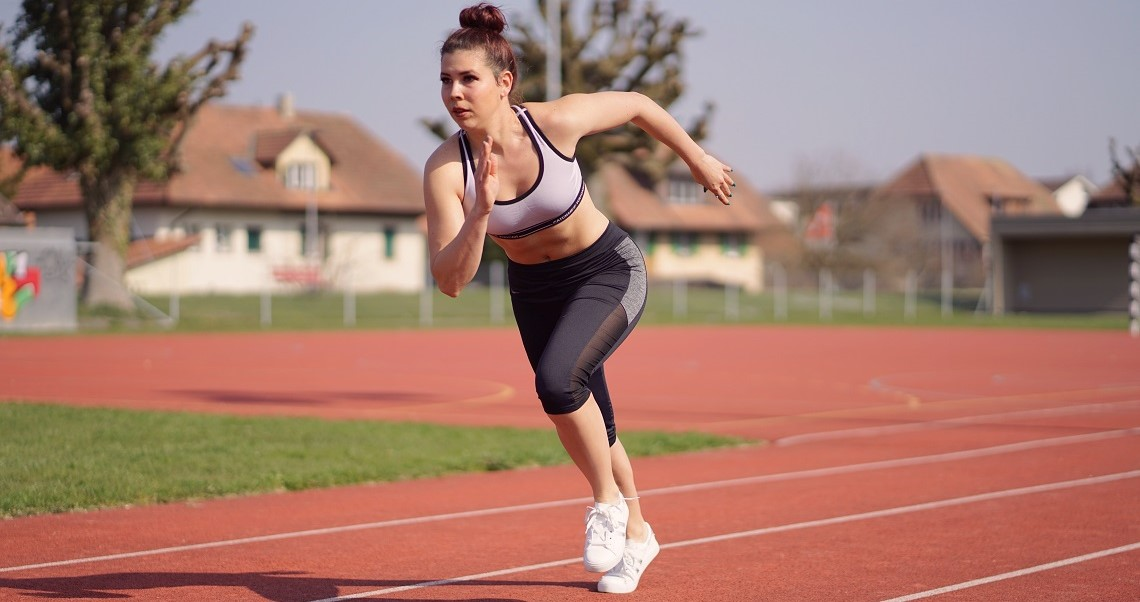 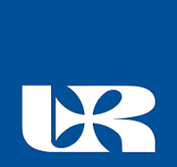 Thank you for your attention!
1/3/2024
14